What is Atmospheric Pressure?
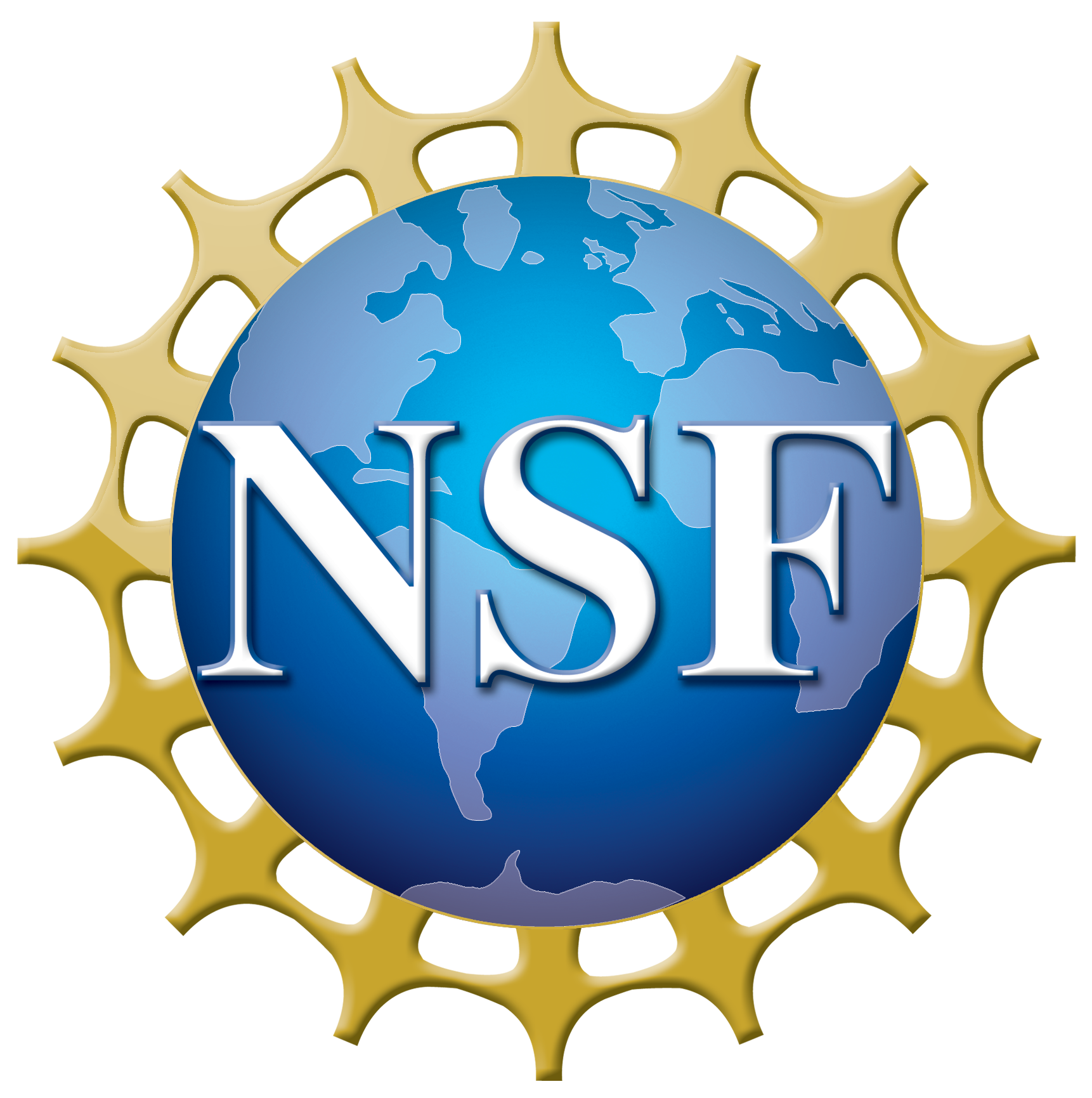 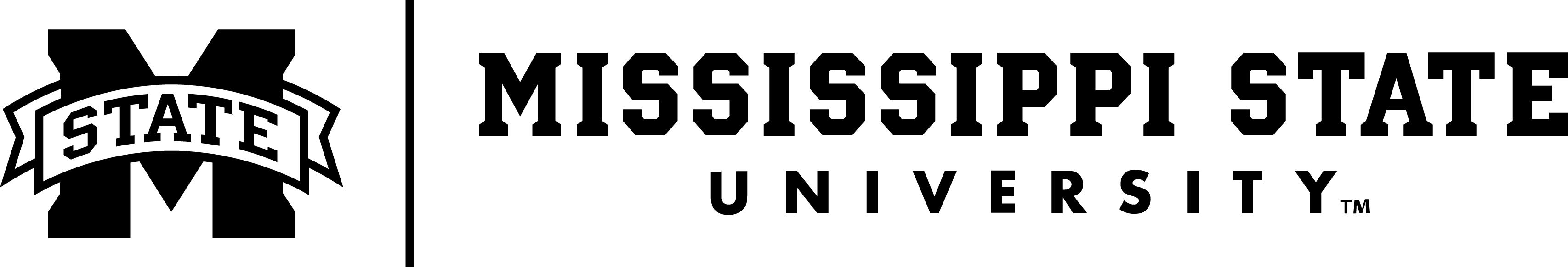 Air Pressure
Pressure is a measure of the force of an object against a surface.
The force of air against an object on the ground or in the atmosphere is a result of gravity “pulling” on the air above that object.
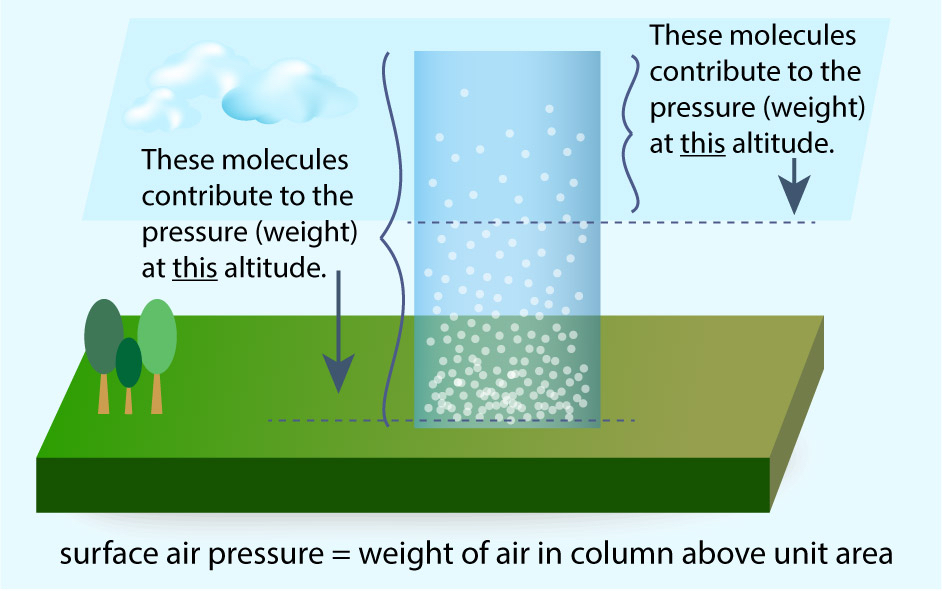 You can also think of pressure as the “weight” of the air above an area.
Air Pressure and Altitude
Since air is a gas, it compresses against the surface of the Earth.  
As a result, the higher you go in the atmosphere, the less air there is above you, and the lower the pressure.
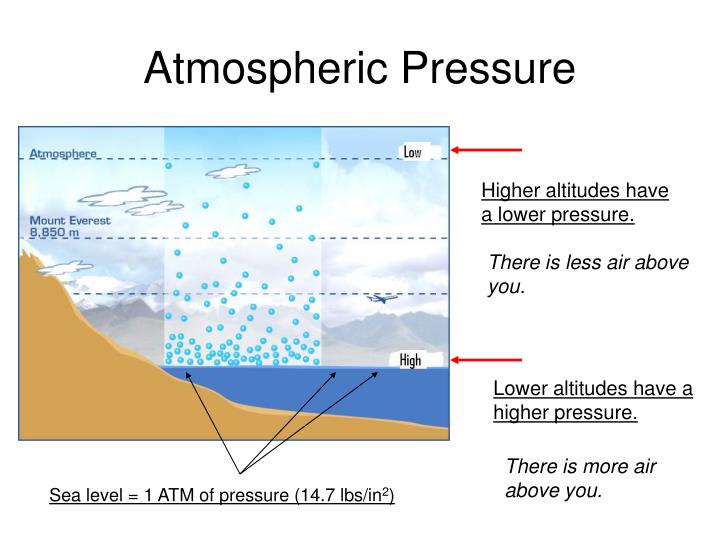 Air Pressure and Altitude
Air pressure is always changing, but meteorologists consider pressure at the surface, also known as “sea level pressure”, to be 1013 millibars (also known as 1 atmosphere).
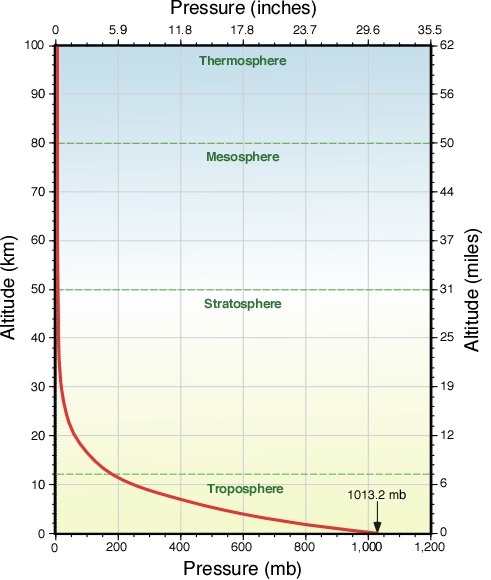 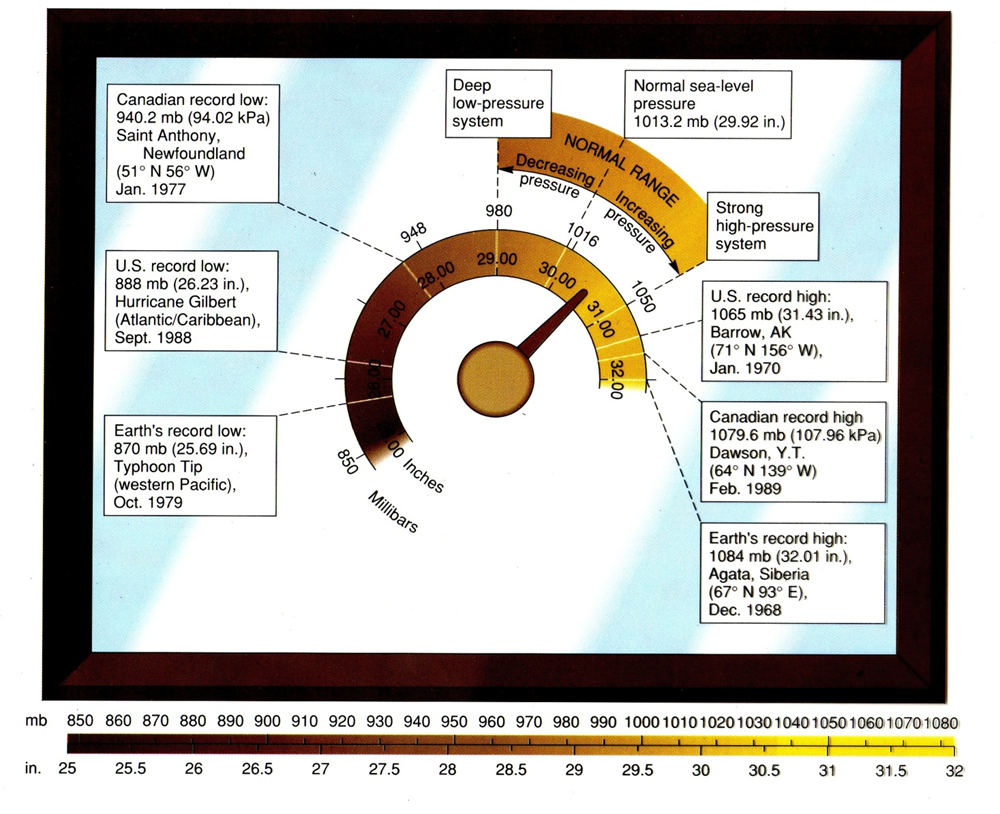 Above the surface, pressure drops continuously all the way to outer space.
How to Measure Air Pressure
Air pressure is usually measured using a barometer, which is a device that measures the force of the air above a defined area.  There are several types:
1. Mercury barometer
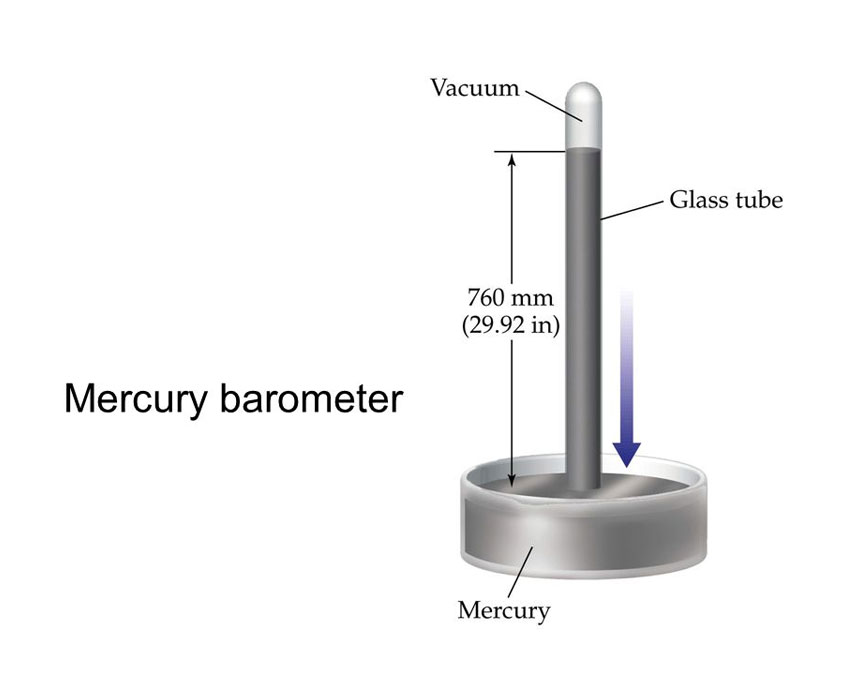 29.91 inches mercury = 1013 mb
How to Measure Air Pressure
Air pressure is usually measured using a barometer, which is a device that measures the force of the air above a defined area.  There are several types:
2. Aneroid barometer
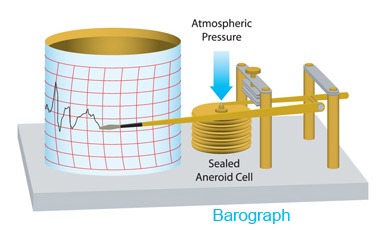